End-to-end Data Integrity for File Systems-From ZFS to Z2FS
Yupu Zhang
yupu@cs.wisc.edu
10/4/2013
1
[Speaker Notes: Hello, everyone, I'm Yupu Zhang and today I will be talking about our work on data integrity analysis. This work is done in conjunction with Abhishek Rajimwale, and our advisors Andrea Arpaci-Dusseau and Remzi Arpaci-Dusseau.]
Data Integrity In Reality
Preserving data integrity is a challenge 

Imperfect components
Disk, firmware, controllers [Bairavasundaram07, Anderson03]

Techniques to maintain data integrity
Checksums [Stein01, Bartlett04], RAID [Patternson88]

Enough about disk. What about memory?
10/4/2013
2
[Speaker Notes: Now let's take a look at what today's file system do in terms of data integrity.
 
As we all know, preserving data integrity is a great challenge. Data integrity is usually harmed by all kinds of faults, such as bit-flips on disk media and bugs in the firmware.
 
People have developed a lot of techniques and most file systems rely on them to main data integrity. For example, different kinds of checksums are used to detect corruption and redundancy, especially in the form of RAID, is used to provide recovery.
 
All these techniques are designed specifically to handle  disk corruptions. What about memory?]
Memory Corruption
Memory corruptions do exist
Old studies: 200 – 5,000 FIT per Mb [O’Gorman92, Ziegler96, Normand96, Tezzaron04]
14 – 359 errors per year per GB
A recent work: 25,000 – 70,000 FIT per Mb [Schroeder09]
1794 – 5023 errors per year per GB
Reports from various software bug and vulnerability databases

Isn’t ECC enough?
Usually correct single-bit error
Many commodity systems don’t have ECC (for cost)
Can’t handle software-induced memory corruptions
10/4/2013
3
[Speaker Notes: The problem of memory corruption has been studied for a long time. 

People used to think there could be tens of errors per year per GB, which are already big numbers. 

More recent study shows that the memory error rate might even be two orders of magnitude more than that observed in old studies. 

It seems that bit flips are pretty common.
 
Most people think that ECC is a good way to handle memory corruptions. but we think that ECC is not enough. 

The most ECC algorithms can only correct single-bit error. 

Moreover, many commodity systems do not even have ECC memory due to it's high cost. 
 
Even worse, ECC is not able to handle software-induced memory corruptions. Therefore, with or without ECC, memory corruption is a potential threat to system reliability.]
The Problem
File systems cache a large amount of data in memory for performance
Memory capacity is growing
	
File systems may cache data for a long time
Susceptible to memory corruptions

How robust are modern file systems to memory corruptions?
10/4/2013
4
[Speaker Notes: So, how does memory corruption affect data integrity? 
 
As we know, file systems tend to cache a great deal of metadata and data in memory. As memory capacity is growing,  the chances of in memory data being corrupted is getting higher. 
 
Also, these in-memory data are usually cached for a long time, which makes them more susceptible to memory corruptions. 
 
So we are wondering how robust modern file systems are to memory corruptions.]
A ZFS Case Study
What happens when memory corruption occurs? 
Data integrity analysis through fault injection

ZFS fails to maintain data integrity in the presence of memory corruptions
Reading/writing corrupt data, system crash
One bit flip has non-negligible chances of causing failures
10/4/2013
5
From ZFS to Z2FS
How to protect in-memory data?
Flexible end-to-end data integrity
Zettabyte-Reliable ZFS (Z2FS)

Z2FS is able to detect memory corruption
Provides Zettabyte Reliability
Performance comparable to ZFS (less than 10% overhead)
10/4/2013
6
Outline
Introduction
Data Integrity Analysis of ZFS
Random Test
Controlled Test
Zettabyte-Reliable ZFS (Z2FS)
Flexible End-to-end Data Integrity
Design and Implementation of Z2FS
Evaluation
Conclusion
10/4/2013
7
[Speaker Notes: Here is the outline for the rest of the talk.
 
First, I will give some background on ZFS. Then, I will present our analysis results. And finally I will conclude this talk and take questions.]
Random Test
Goal
What happens when random bits get flipped?
How often do those failures happen?

Fault injection
A trial: each run of a workload
Run a workload -> inject bit flips -> observe failures

Probability calculation
For each workload and each type of failure
P = # of trials with such failure / total # of trials
10/4/2013
8
[Speaker Notes: In the random test,  we want to see what kind of failures could occur when bits get flipped and 
at the same time, how often do those failures happen when one bit has been flipped.
 
We use fault injection technique. 
The basic idea is, We consider each run of a workload as a trial. 

In each trial, we start a workload, inject random bitflips, and see if any failure happens. 

For a certain workload, we run a large number of trials and record what kind of failures happened in each trial. 

Therefore, for each type of failure, the number of trials with failures devided by the total number of trials is the probability we want to calculate.]
Random Test
The probability of failures is non-negligible

The more page cache is consumed, the more likely a failure would occur
[Speaker Notes: Here is the result. 

not surprising, bad things do happen. 

(Corrupt data gets read by the workload, or written to disk. Crash also could happen.) 

We have tried four workloads from filebench. 

We find that depending on the workload, the probability of reading bad block could be as high as seven percent, which means that if bit flips occur, there is a real chance that users will siliently get bad data. 

The chances of writing bad block are also not low, which means that you might silently commit bad data to disk and it becomes part of the file system. 

And of course, the system occasionally crash.

As we can see here, these numbers are small but not negligible.  
We also measure the average of page cache used by each workload.
Also, we can see, in most cases, the more page cache is consumed, the more like a failure would occur.]
Controlled Test
Goal
Why do those failures happen in ZFS?
How does ZFS react to memory corruptions?
Fault injection
Metadata: field by field
Data: a random bit in a data block
Workload
For global metadata: the “zfs” command
For file system level metadata and data: POSIX API
10/4/2013
10
[Speaker Notes: In the controlled test, our goal is to find out why those failures happen with respect to ZFS and how ZFS actually reacts to memory corruptions. 
 
In the experiment, we inject one bit flip at a specified location. 

For metadata structures, we corrupt them field by field so that we can perform detailed analysis on the response of the system. 

For data, we flip one random bit in a data block and see if the corrupt block gets read or written to disk.
 
We use different workloads for different structures. For global metadata, which are related to system management, we exercise the "zfs" command. For file system level metadata and data, we use posix apis.]
Controlled Test
Data blocks in memory are not protected
Checksum is only used at the disk boundary

Metadata is critical
Bad data is returned, system crashes, or operations fail

In-mem data integrity is not preserved
10/4/2013
11
[Speaker Notes: In summary, blocks in memory are not protected, because the checksums are only used at the disk boundary. 
 
Not just data, metadata is also critical and sensitive to memory corruptions. When metadata gets corrupted, bad things could happen. 
 
Therefore, we say data integrity at this level is not maintained.]
Outline
Introduction
Data Integrity Analysis of ZFS
Random Test
Controlled Test
Zettabyte-Reliable ZFS (Z2FS)
Flexible End-to-end Data Integrity
Design and Implementation of Z2FS
Evaluation
Conclusion
10/4/2013
12
[Speaker Notes: Here is the outline for the rest of the talk.
 
First, I will give some background on ZFS. Then, I will present our analysis results. And finally I will conclude this talk and take questions.]
Previous State of the Art
End-to-end Data Integrity
Checksum for each data block is generated and verified    by application
Same checksum protects data throughout entire stack
A strong checksum is usually preferred
Write Path
Read Path
10/4/2013
13
[Speaker Notes: the state of the art for data integrity is the end-to-end approach, in which a checksum is generated and verified by application for every data block. With this approach, the same checksum is used to pretect data across the entire storage stack, and a strong checksum is usually perffered]
Two Drawbacks
Performance
Repeatedly accessing data from in-memory cache
Strong checksum means high overhead
Timeliness
It is too late to recover from the corruption that occurs before a block is written to disk
Verify
Checksum
Generate
Checksum
FAIL
unbounded
time
Write Path
Read Path
10/4/2013
14
[Speaker Notes: The end-to-end approach does provide good reliability but suffers from two problems. One is performance, especially when data is accessed from in-memory cache, due to the overhead of calculating checksum. The other is timeliness, as you can see, if the block is corrupted on the write path, the corruption would not be detected until some time later it is read back by the application, which is already too late to recover.]
Flexible End-to-end Data Integrity
Goal: balance performance and reliability
Change checksum across components or over time
Maintain Zettabyte Reliability
at most one undetected corruption per Zettabyte read

Performance
Fast but weaker checksum for in-memory data
Slow but stronger checksum for on-disk data

Timeliness
Each component is aware of the checksum
Verification can catch corruption in time
10/4/2013
15
[Speaker Notes: To address both issues, we propose a new concept called flexible end-to-end data integrity. Our goal is to balance performance and reliability, by changing checksums across components or over time in some cases. Therefore, we can improve performance by using a weaker checksum for more reliable component such as memory. But we can still provide great protection by using a strong checksum for less reliable component such as disk. We make each component to be aware of the checksum, so that verification can catch corruption in time.]
Theoretical Foundation
10/4/2013
16
[Speaker Notes: the goal of the framework is to evaluate and compare the reliability of storage systems, and provide insight about which checksum should be used for which compoentn.  We focus on silent data corruption, and use the probability of undetected data corruption when reading a data block from system. 

In order to simplify the presentation, we define Reliability Score as the negative log of the probability; higher score means highter reliability.]
Outline
Introduction
Data Integrity Analysis of ZFS
Random Test
Controlled Test
Zettabyte-Reliable ZFS (Z2FS)
Flexible End-to-end Data Integrity
Design and Implementation of Z2FS
Evaluation
Conclusion
10/4/2013
17
[Speaker Notes: Here is the outline for the rest of the talk.
 
First, I will give some background on ZFS. Then, I will present our analysis results. And finally I will conclude this talk and take questions.]
End-to-end ZFS
Fletcher / xor
write()
read()
MEM
DISK
t0
t1
t2
t3
Generate
Verify
Checksum is generated and verified only by application
Only one type of checksum is used (Fletcher or xor)
10/4/2013
18
[Speaker Notes: We implemented an end-to-end version of ZFS, by extending the checksum to the application level.
At t0, when the application writes out a data block, it also generate the checksum. Then, the file system stores both checksum and block on disk as usually.
Finally at t3, when the block is read by the application, the checksum is verified.

Note that in this case, the checksum is generated and verified by the aplication; we’ve extended the coverage of the checksum
only one type of checksum is used at a time]
Performance Issue
End-to-end ZFS (Fletcher) is 15% slower than ZFS
End-to-end ZFS (xor) has only 3% overhead
xor is optimized by the checksum-on-copy technique [Chu96]
Read 1GB Data from Page Cache
10/4/2013
19
[Speaker Notes: Now that we have the end-to-end version of ZFS, I will show you the performance and the timeliness problem in detail.
We evaluate the throughput of reading 1GB data from page cache in end-to-end zfs against original zfs. 
as you can see in the table, with fletcher, the throughput is dropped by 15% while xor is just 3%]
Z2FS Overview
Goal 
Reduce performance overhead
Still achieve Zettabyte reliability

Apply flexible end-to-end
Static mode: change checksum across components
xor as memory checksum and Fletcher as disk checksum
Dynamic mode: change checksum overtime
For memory checksum, switch from xor to Fletcher after a certain period of time
Longer residency time => data more likely being corrupt
[Speaker Notes: In Z2FS, we want to achieve the performance like using xor, but still achieve zettabyte relaibilty

So we apply the idea of flexible end-to-end data integrity in two modes. In static mode, we exploit the differences in reliability between the disk and memory: we use xor as memroy checksum and fletcher as disk checksum.

In dynamic mode, we further change checksum overtime, because the longer data stays in memory, the more likely it being corrupted.]
Static Mode
Fletcher
xor
write()
read()
MEM
DISK
t0
t1
t2
t3
Generate
Generate
Verify
Verify
Checksum 
 Chaining
Verify
10/4/2013
21
[Speaker Notes: So in static mode, on the write path, the application generates an xor checksum. Then at t1, the file system would generate a fletcher checksum. Note that the file system would immediately verify the xor checksum, to make sure data is still good and the fletcher checksum is generated over correct data. We call this kind of ordering checksum chaining

At t2, when the block is read from disk, the file system verifies the fletcher checksum. Later when the blocks is accessed from memory, the xor checksum is used.]
Dynamic Mode
Fletcher
xor
write()
read()
tswitch
MEM
DISK
t0
t1
t2
t3
t4
Verify
Generate
Generate
Verify
Verify
Verify
xor
Fletcher
10/4/2013
22
[Speaker Notes: This time line shows how dynamic mode works]
Implementation
10/4/2013
23
Outline
Introduction
Data Integrity Analysis of ZFS
Random Test
Controlled Test
Zettabyte-Reliable ZFS (Z2FS)
Flexible End-to-end Data Integrity
Design and Implementation of Z2FS
Evaluation
Conclusion
10/4/2013
24
[Speaker Notes: Here is the outline for the rest of the talk.
 
First, I will give some background on ZFS. Then, I will present our analysis results. And finally I will conclude this talk and take questions.]
Evaluation
Q1: How does Z2FS handle memory corruption?
Fault injection experiment

Q2: What’s the overall performance of Z2FS?
Micro and macro benchmarks
10/4/2013
25
[Speaker Notes: we build both the end-to-end zfs and z2fs in opensolaris. We’ve changed and modified about 6000 lines of code.

With both systems, we run a series of experiments to answer thess two quesitons:]
Fault Injection: Z2FS
Fletcher
xor
write()
MEM
DISK
t0
t1
Generate
Generate
Verify
FAIL
Ask the application to rewrite
10/4/2013
26
[Speaker Notes: With Z2FS, if the corruption occurs while the block is in memory, due to the checksum chaining, the system would verify the xor checksum and would likely to catch the corruption and then ask the application to retry]
Overall Performance
Dominately by 
Random I/Os
read a 1 GB file
Warm Read-intensive
Better protection usually means higher overhead
Z2FS helps to reduce the overhead, especially for warm reads
10/4/2013
27
[Speaker Notes: This graph shows the normalized throughput of end-to-end zfs and z2fs agsinst the orignal zfs. 

In sequential write and sequential read (cold), the performance of Z2FS is comparable to ZFS.

In the cases where the cache is warm, since calculation of checksums dominates the overhead. 

In the webserver workoad, the dynamic mode is in between the end-to-end zfs and the static mode, because the memory checksum is switched

In sequential
write and sequential read (cold), the performance of Z2FS
is comparable to E2ZFS (Fletcher).]
Outline
Introduction
Data Integrity Analysis of ZFS
Random Test
Controlled Test
Flexible End-to-end Data Integrity
Overview
Design and Implementation
Evaluation
Conclusion
10/4/2013
28
[Speaker Notes: Here is the outline for the rest of the talk.
 
First, I will give some background on ZFS. Then, I will present our analysis results. And finally I will conclude this talk and take questions.]
Summary
Memory corruptions do cause problems

End-to-end data integrity helps but is not perfect
Slow performance
Untimely detection and recovery

Solution: Flexible end-to-end data integrity
Change checksums across component or overtime

Implementation of Z2FS
Reduce overhead while still achieve Zettabyte reliability 
Offer early detection and recovery
10/4/2013
29
Conclusion
File systems should apply end-to-end data protection

One “checksum” may not always fit all
e.g. strong checksum => high overhead

Flexibility balances reliability and performance
Every device is different
Choose the best checksum based on device reliability
10/4/2013
30
[Speaker Notes: To conclude, we all know end-to-end approach can provide the most comprehensive data protection.

However, so far there is not such a checksum algorithm that is both fast and strong. One “checksum” may not always fit all requirements. 

Therefore, we should be flexible about which checksum to be used on which device, such that we can find a balance point between reliability and performance.]
Thank you!
Questions?
Advanced Systems Lab (ADSL)
University of Wisconsin-Madison
http://www.cs.wisc.edu/adsl
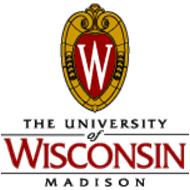 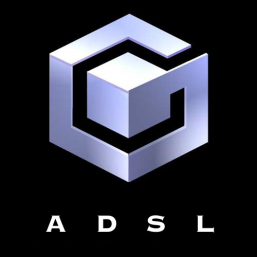 Wisconsin Institute on Software-defined Datacenters in Madison
http://wisdom.cs.wisc.edu/
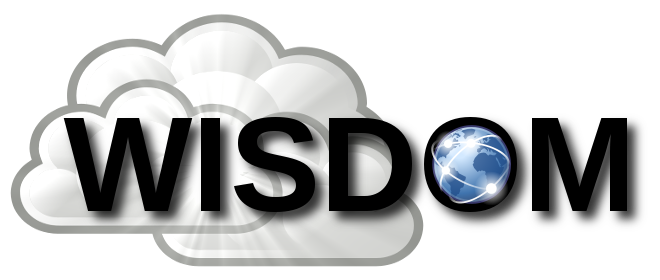 10/4/2013
31